Rational Functions
Section 2.7
(Part 1)
What is a rational function?
What does it look like?
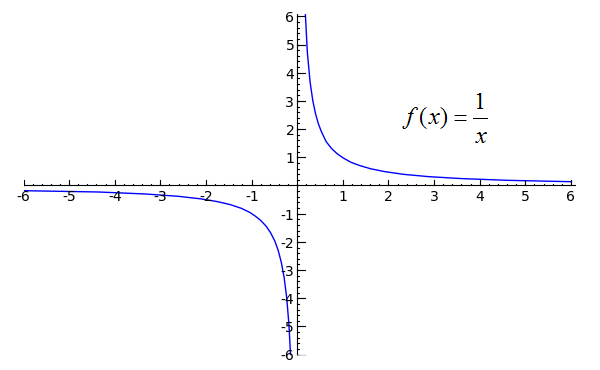 Rational Functions???
Rational Functions???
Rational Functions???
Terms
Review of Transformations
Long Division of Polynomials
Example #1
Domain and Range
Example #2
Domain and Range
Rational Functions
Section 2.7
(Part 2)
Graphical Features of a Rational Function
Graphical Features of a Rational Function
Example 3 (Exercises #17-#24)
Graph
Example 4 (Exercises #25-#36)
Find the asymptotes and intercepts of the function, and graph the function.
Asymptotes and Intercepts
Extraneous Solution
Eliminating Extraneous Solutions
Eliminating Extraneous Solutions
3 is an extraneous solution.
Eliminating Extraneous Solutions
Eliminating Extraneous Solutions
1 is an extraneous solution.